Blz.89
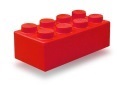 Blok 4
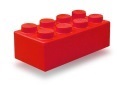 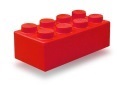 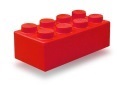 3. Taalschat
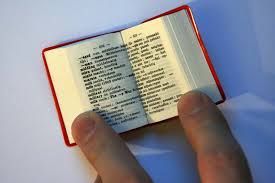 Taalschat
Blz. 89 t/m 91
Leerdoel (2f): 
Je beschikt over genoeg woorden om je te kunnen uiten. 
Je moet soms een omschrijving gebruiken om een moeilijk woord uit te leggen.
Je snapt moeilijk woorden in een verhaal (context)
Je kunt afwisselen in woorden.
Blz. 89
Moeilijke woorden in beeld
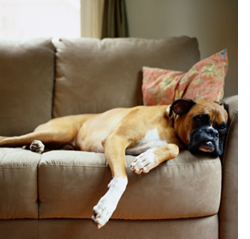 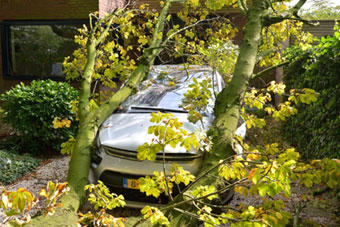 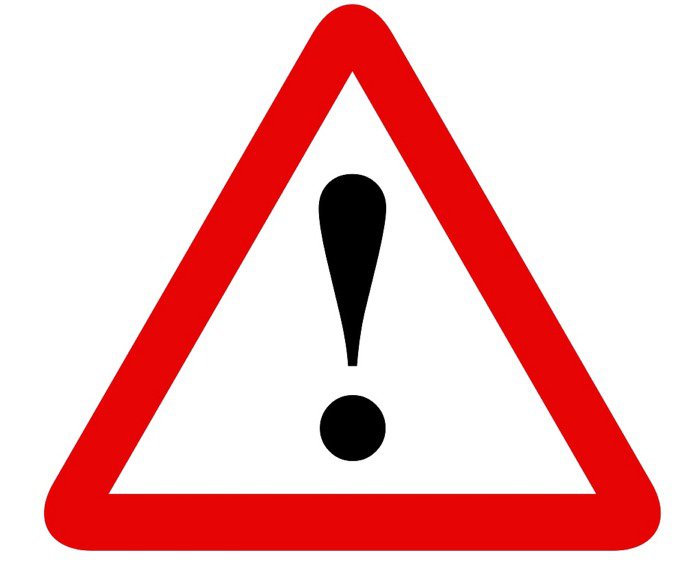 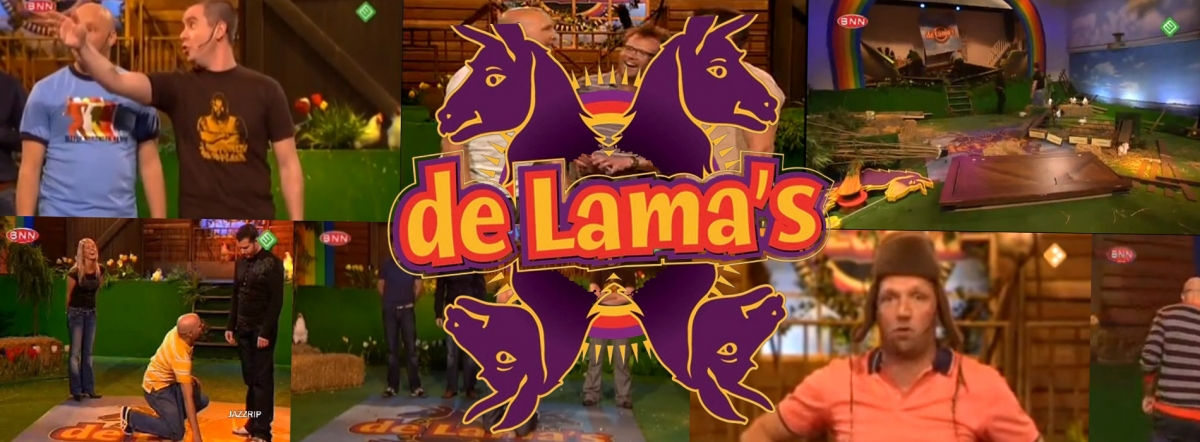 Nakijken blz. 89
Leertip: Leer de betekenis van deze 
woorden en maak er zinnen mee.
Opdracht 16


ternauwernood	– maar net


inventief 		– vindingrijk


variëren 		– onderling verschillen


passief 		– afwachtend


urgent 		– dringend

	
Improviseren	– met de op dat moment
 
                               beschikbare middelen werken

 
alert			– oplettend


adrenalinekick 	– opgewonden gevoel


adequaat 		– geschikt, goed
Blz. 89
Tegenstellingen
Nakijken blz. 89
Opdracht 17

1	vrolijk – treurig
2	spannend – saai
3	taai – mals
4	winter – zomer
5	scherp – flauw
6	dood – levend
7	vriezen – dooien
8	inclusief – exclusief
9	dom – slim
10	spreken – zwijgen
11	moedig – laf
12	laat – vroeg
Leertip: Oefen zoveel mogelijk tegenstellingen
Nakijken blz. 90
Opdracht 18


1	Loslaten		-	vasthouden
2	Toenemen		-	afnemen
3	Verdedigen		- 	aanvallen
4	Aangekomen	-	afgevallen 
5	Stijgt			-	daalt
6	vrijgelaten 		- 	gevangen
Leertip: Oefen zoveel mogelijk tegenstellingen
Blz.90
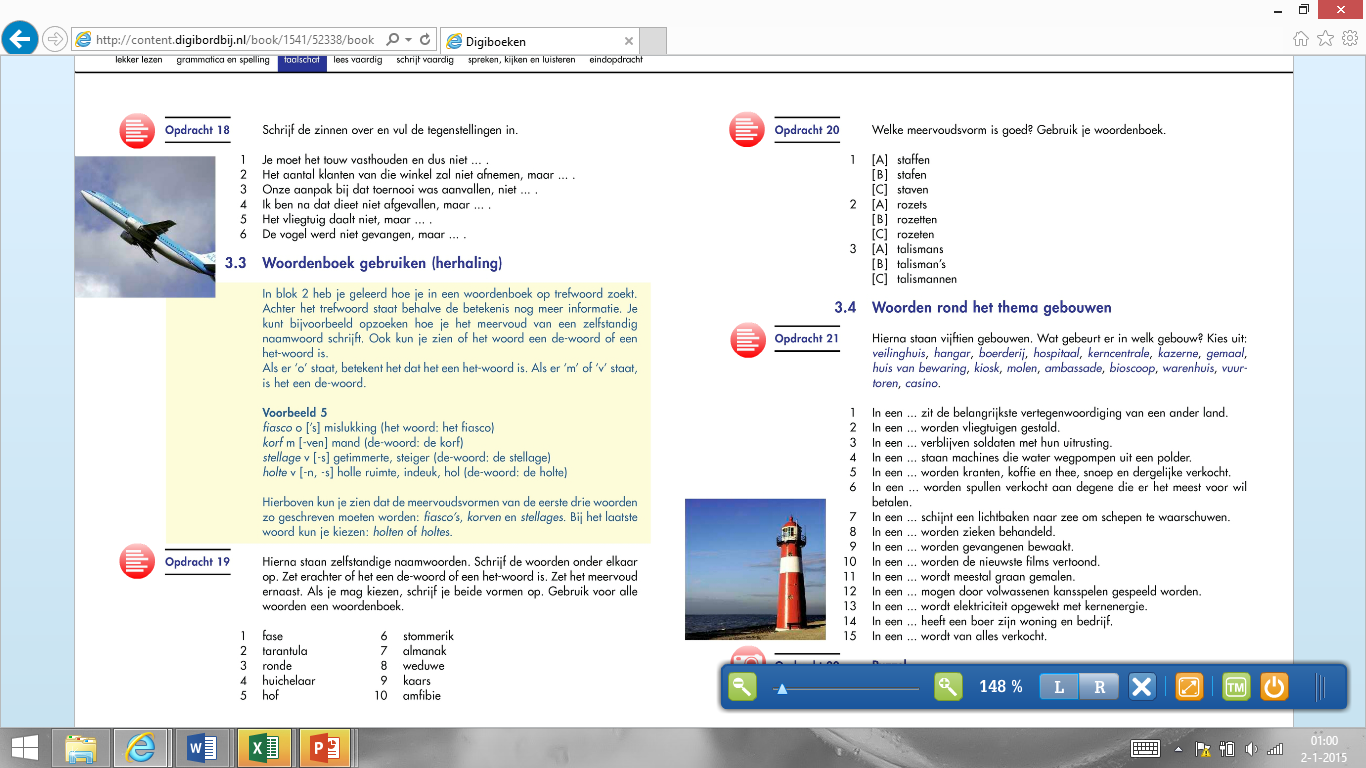 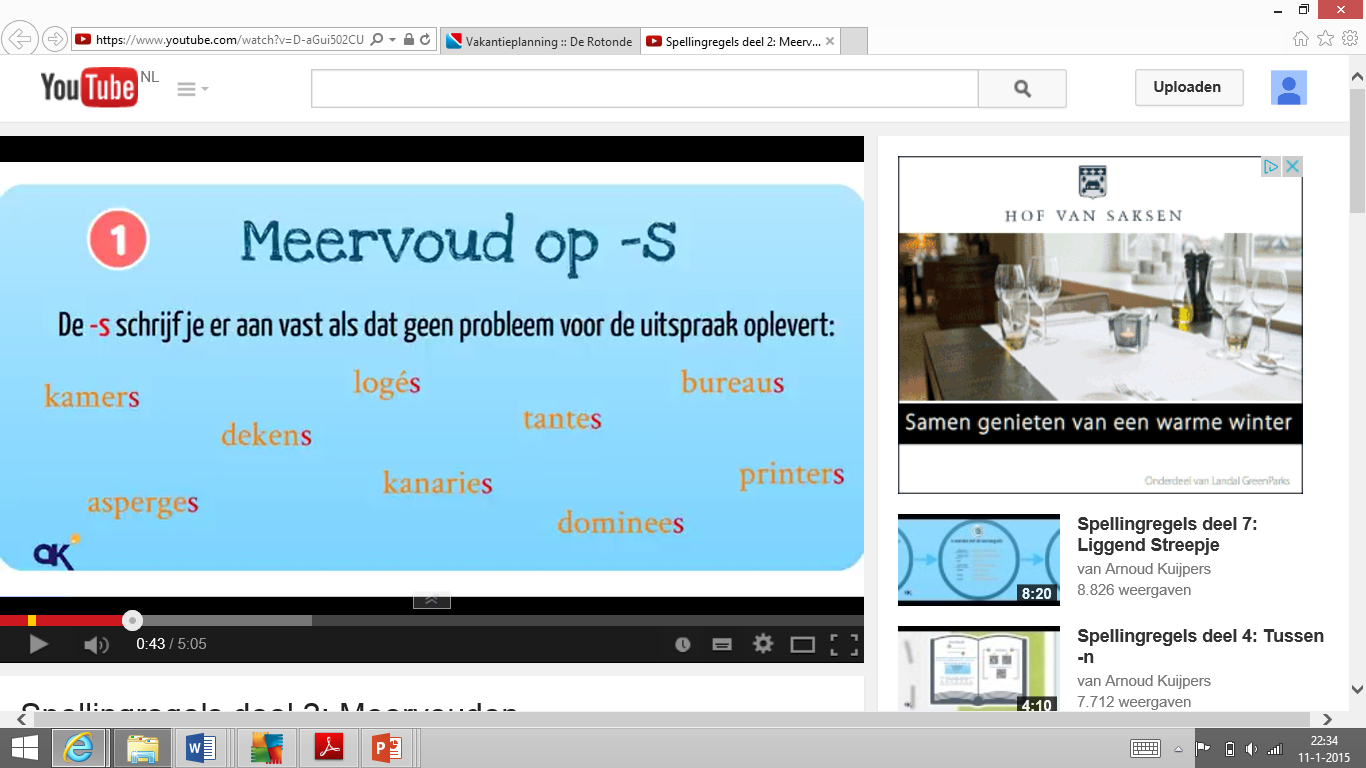 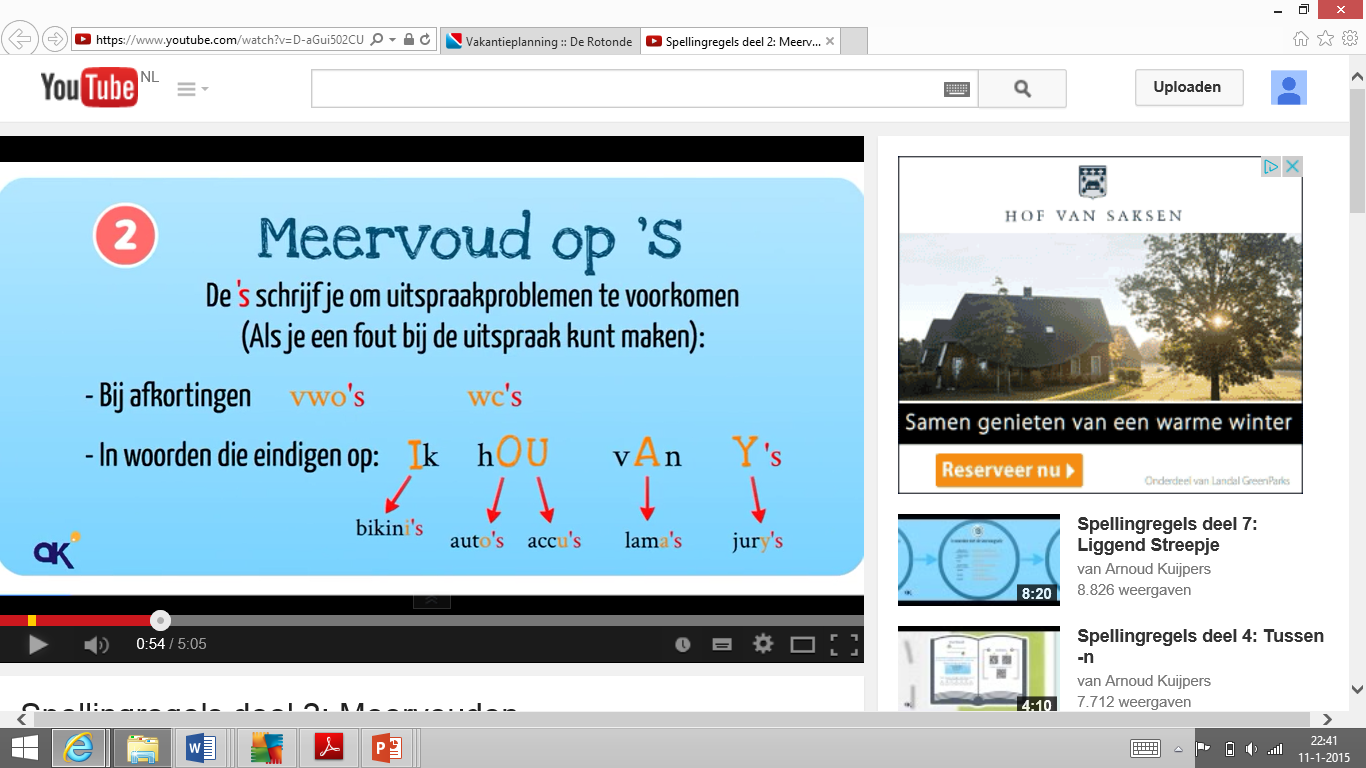 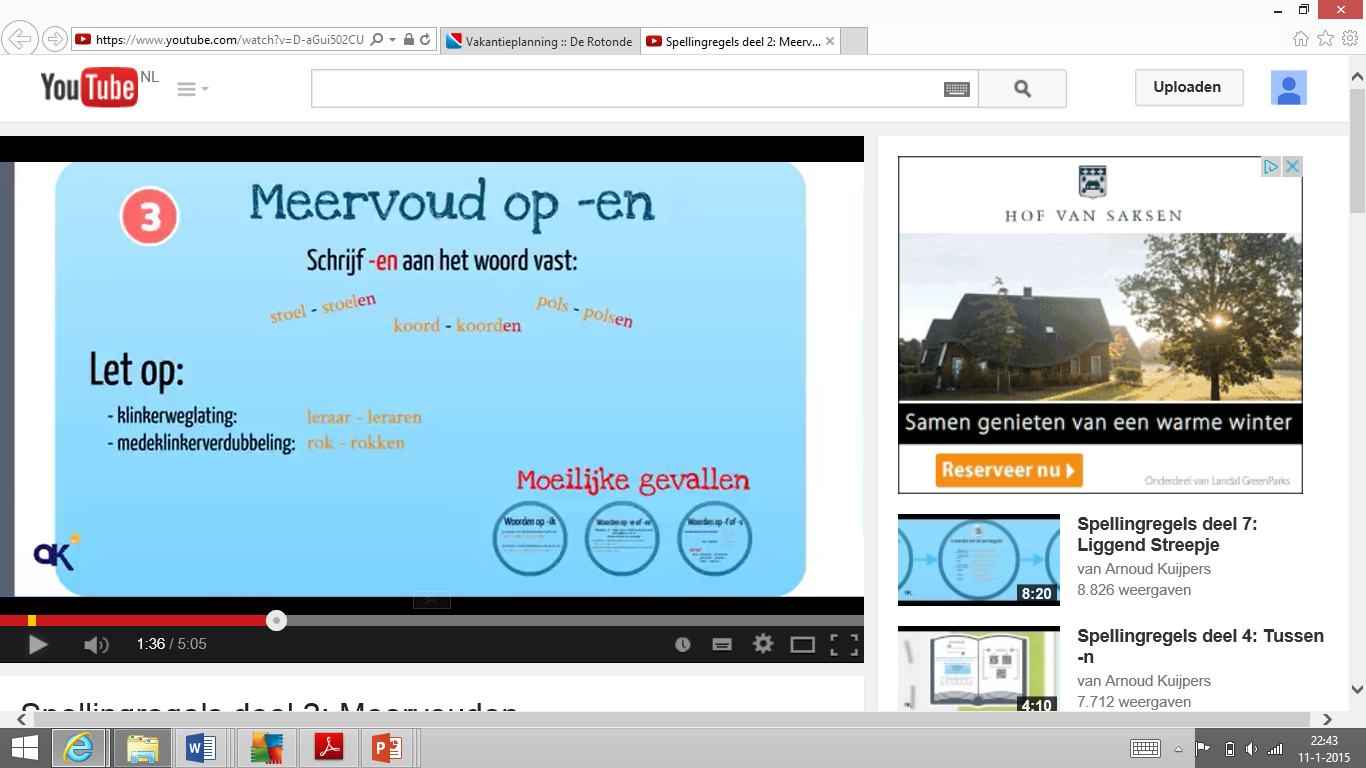 Nakijken blz. 90
Leertip: 
Oefen hoe je dit in je woordenboek vindt.
Bekijk het filmpje over meervouden (powerpoint grammatica/spelling)
Opdracht 19

1	de fase 		= fases en fasen
2	de tarantula		= tarantula’s
3	de ronde 		= rondes en ronden
    de huichelaar 	= huichelaars en 
                                                huichelaren
5	het hof 		= hoven
6	de stommerik 	= stommeriken
7	de almanak 		= almanakken
8	de weduwe 		= weduwen en weduwes
9	de kaars 		= kaarsen
10	de amfibie 		= amfibieën
Nakijken blz. 91
Opdracht 20

1	C staven
2	B rozetten
3	A talismans
Blz. 91
Woorden over het thema gebouwen
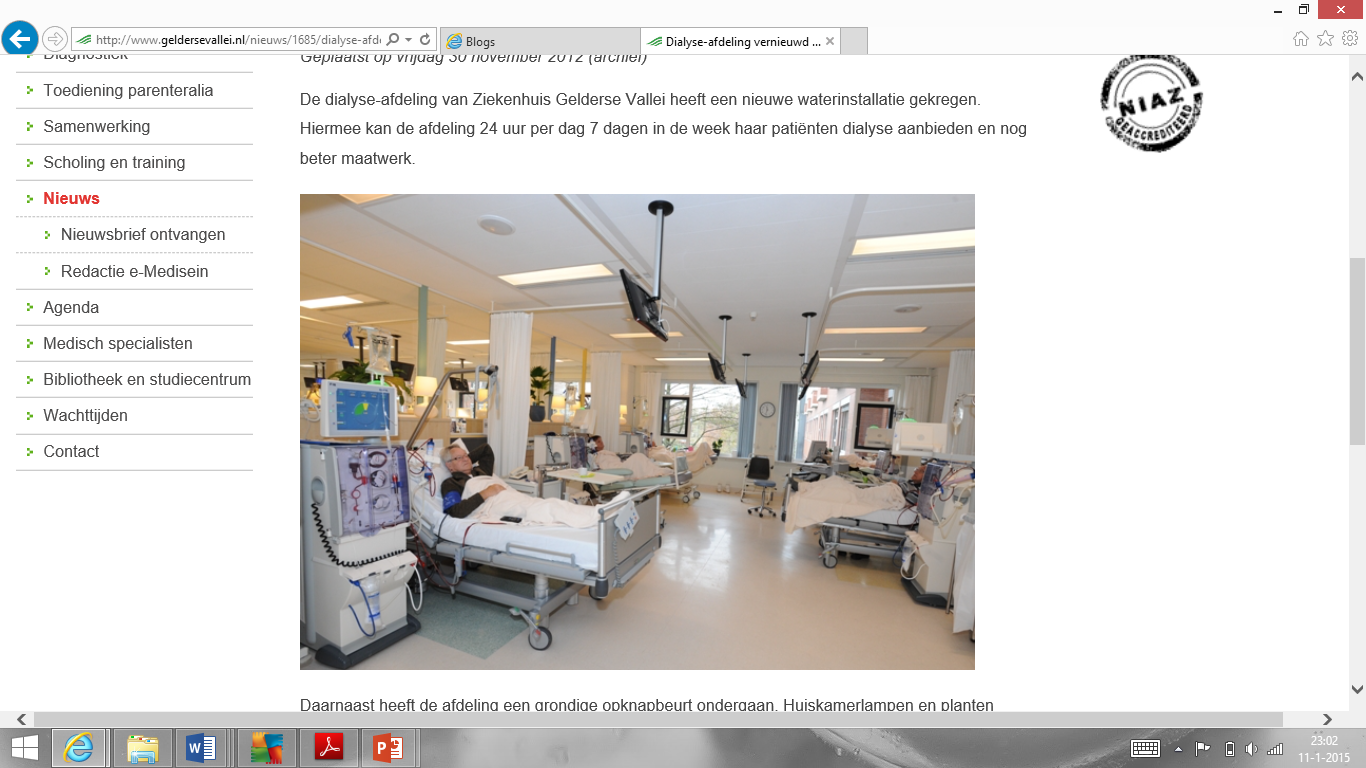 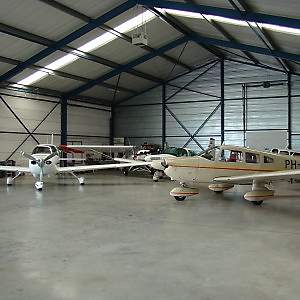 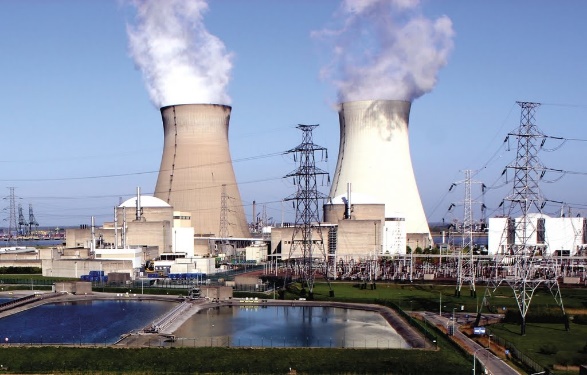 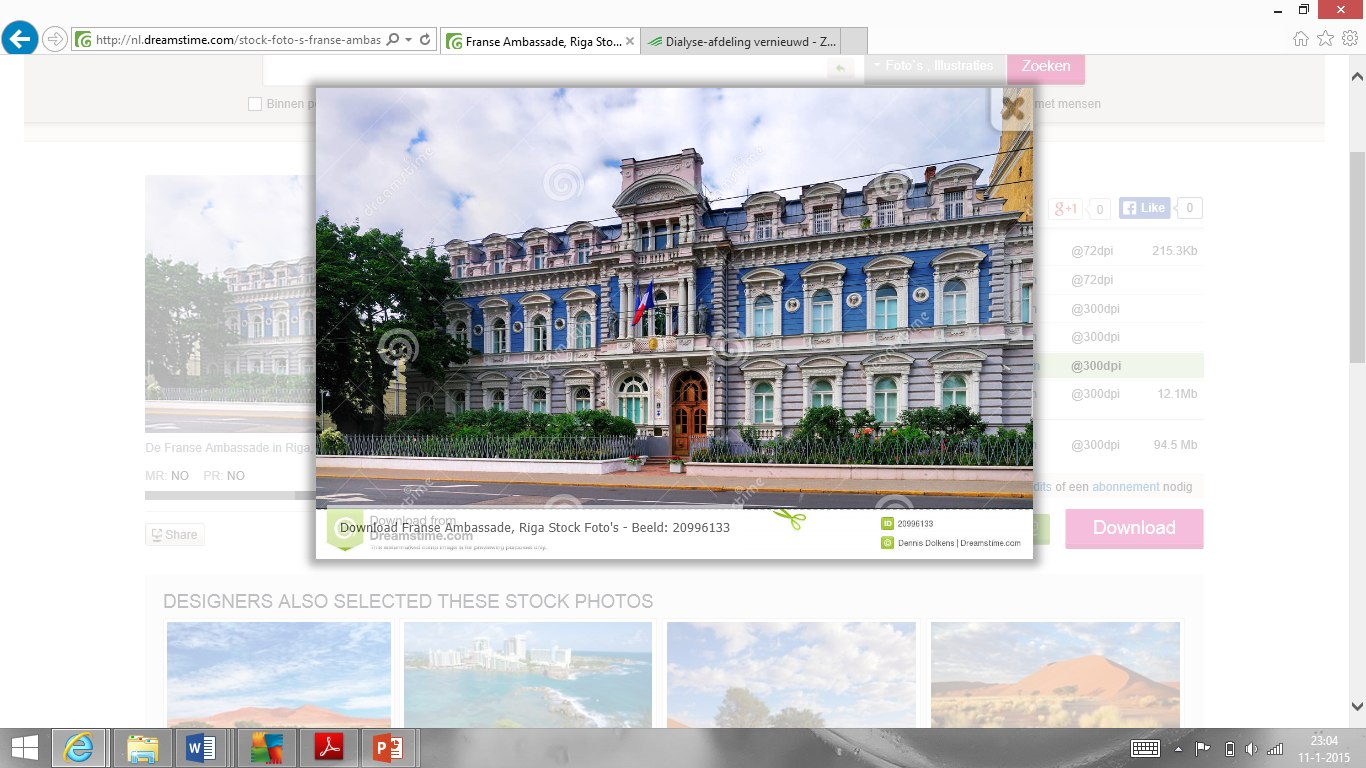 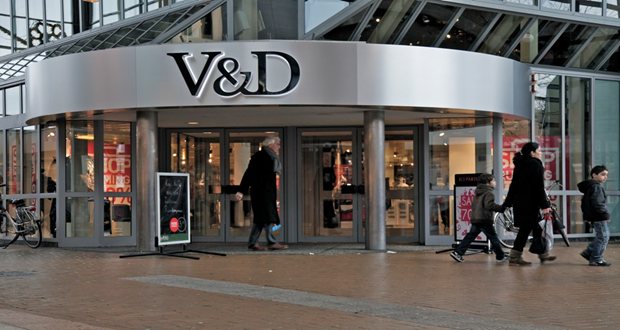 Nakijken blz. 91
Opdracht 21

1	ambassade
2	hangar
3	kazerne
4	gemaal
5	kiosk
6	veilinghuis
7	vuurtoren
8	hospitaal
9	huis van bewaring
10 	bioscoop
   	molen
  	casino
13	kerncentrale
14	boerderij
15	warenhuis
Leertip: zoek plaatjes van de woorden bij Google afbeeldingen
Herhaling blok 3
Blz.65
Moeilijke woorden
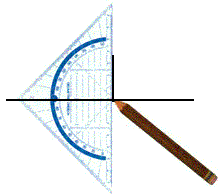 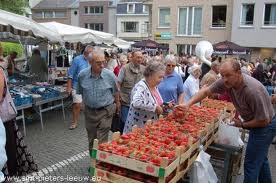 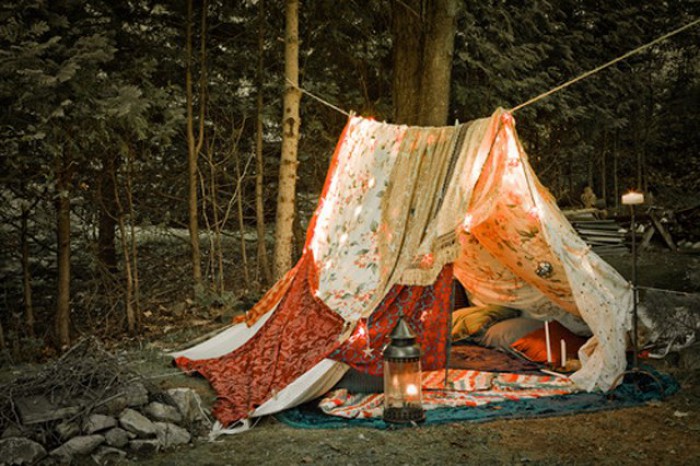 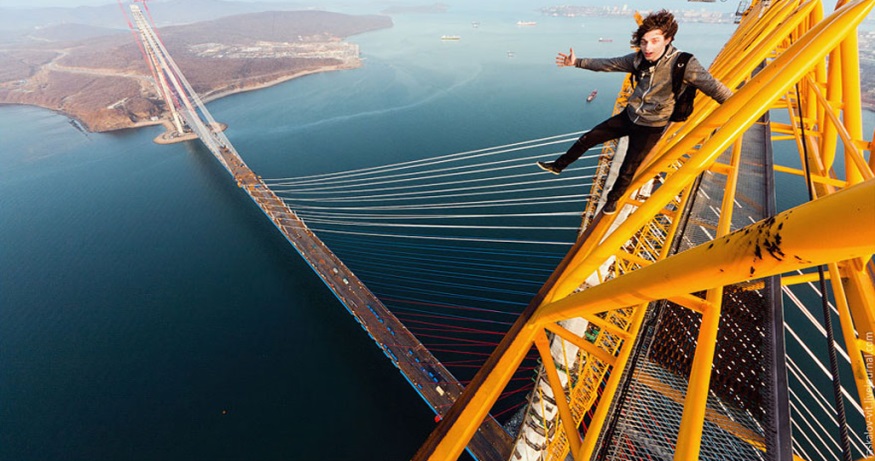 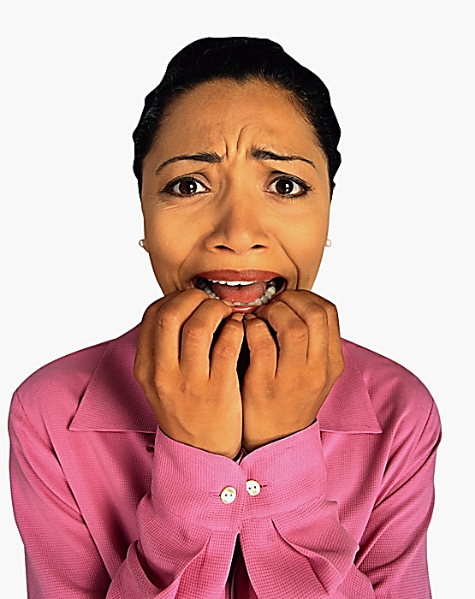 Blz.65
3.1	Moeilijke woorden uit teksten

Opdracht 14

1	primitief – erg eenvoudig
2	amper – nauwelijks
3	passanten – mensen die toevallig voorbijlopen
4	permissie – toestemming
5	checklist – controlelijst
6	extreem – zeer vergaand, heel erg
7	loodrecht – helemaal recht, niet schuin
8	waaghals – iemand die veel risico neemt
9	gigantisch – enorm
10	nerveus – zenuwachtig
Spel!!!!
Ren je rot….
Allesbehalve	- Helemaal niet 
Zelden	- Bijna nooit 
Kenmerk	- Eigenschap
Aanzienlijk	- erg 
Identieke	- dezelfde 
Constant	- hetzelfde
Blz.67
Meer betekenissen
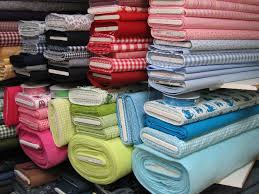 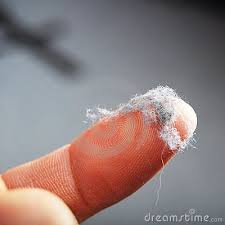 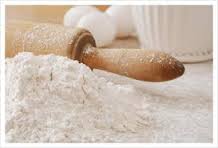 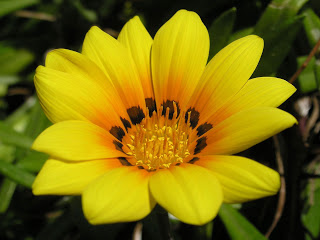 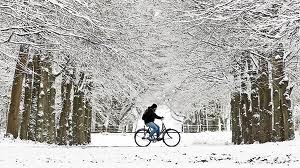 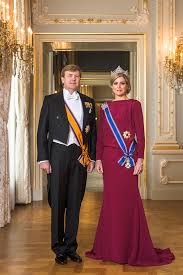 Blz.67
3.4	Woorden met meer betekenissen

Opdracht 18

1	Vandaag kookt mijn moeder overheerlijke ham met lof.
2	Ik heb een slimme zus en een sterke broer.
3	Ik vind dat een hele flauwe grap!
4	Rond het kampvuur hoor je vaak sterke verhalen.
5	Voor het bakken van een taart heeft Sara veel bloem nodig.
6	De stof van aardrijkskunde was vandaag erg moeilijk.
7	De bepakking van de soldaten was deze keer heel licht.
8	Op de markt heeft zij een prachtige lap stof gekocht.
9	Het afrikaantje is een bijzondere bloem.
10	In de weg naar school zit een flauwe bocht.
11	In IJsland blijft het zomers tot heel laat licht.
12	Mijn mentor was vol lof over ons werkstuk.
Blz.66
3.3	Woordvelden
Opdracht 16
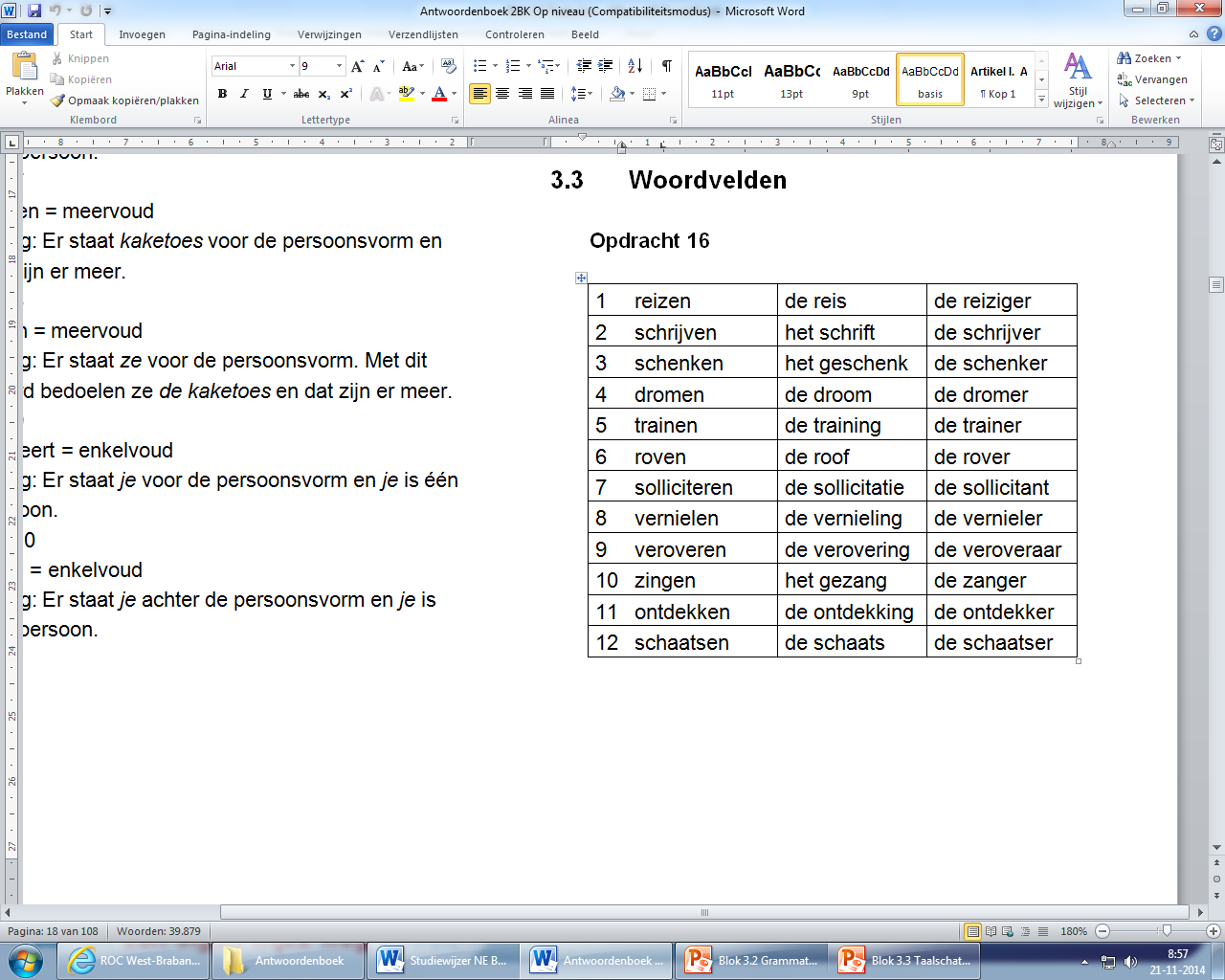